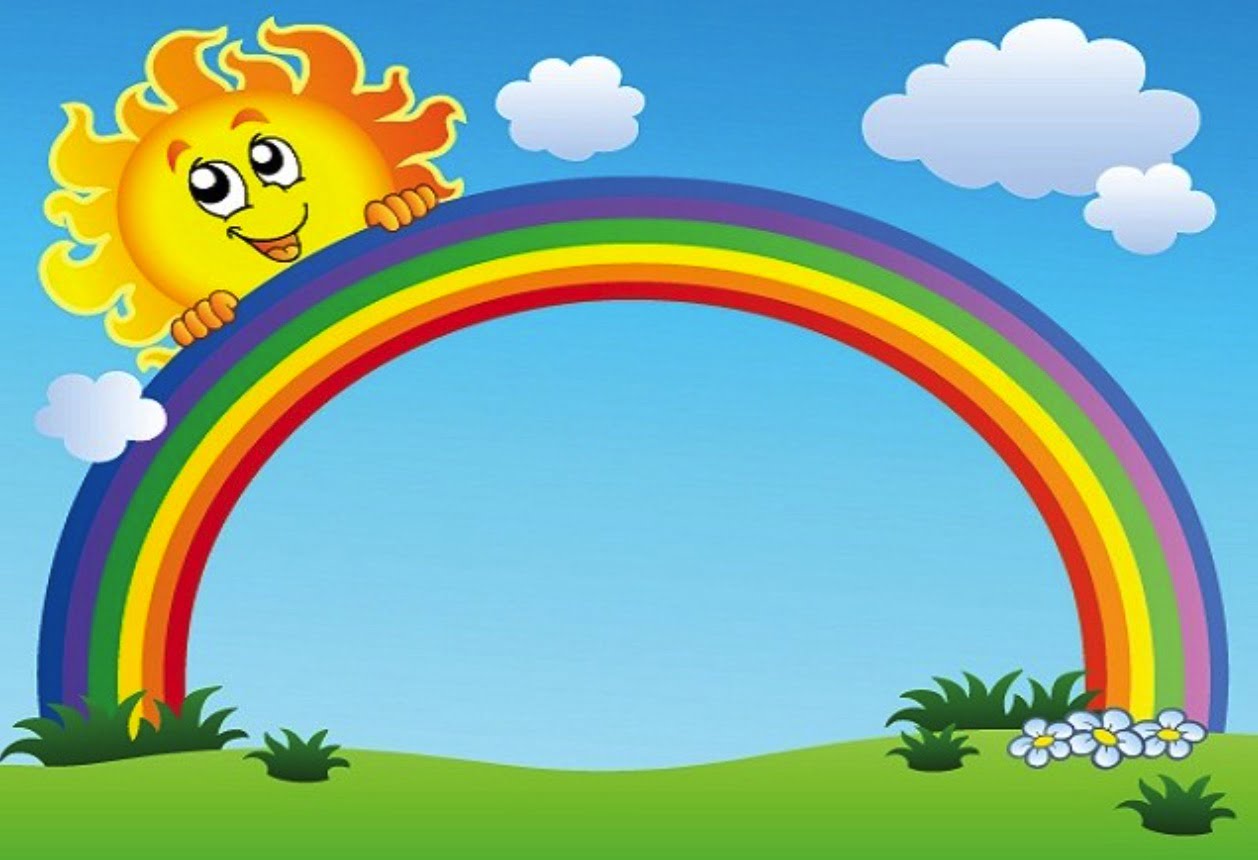 Phòng GD và ĐT Quận 3
Trường Mầm non 1 Quận 3
Nhận biết: Xếp tương ứng 1-1
Giáo viên :  Phạm Thị Thủy Tiên
Nhóm lớp: 25 - 36th
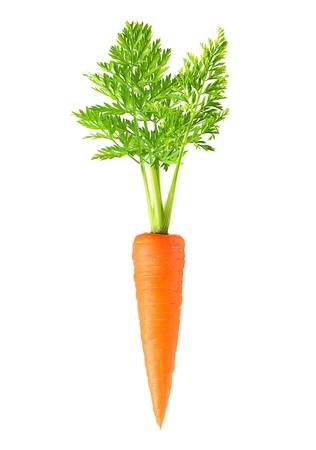 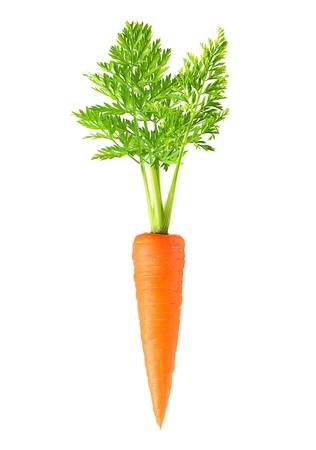 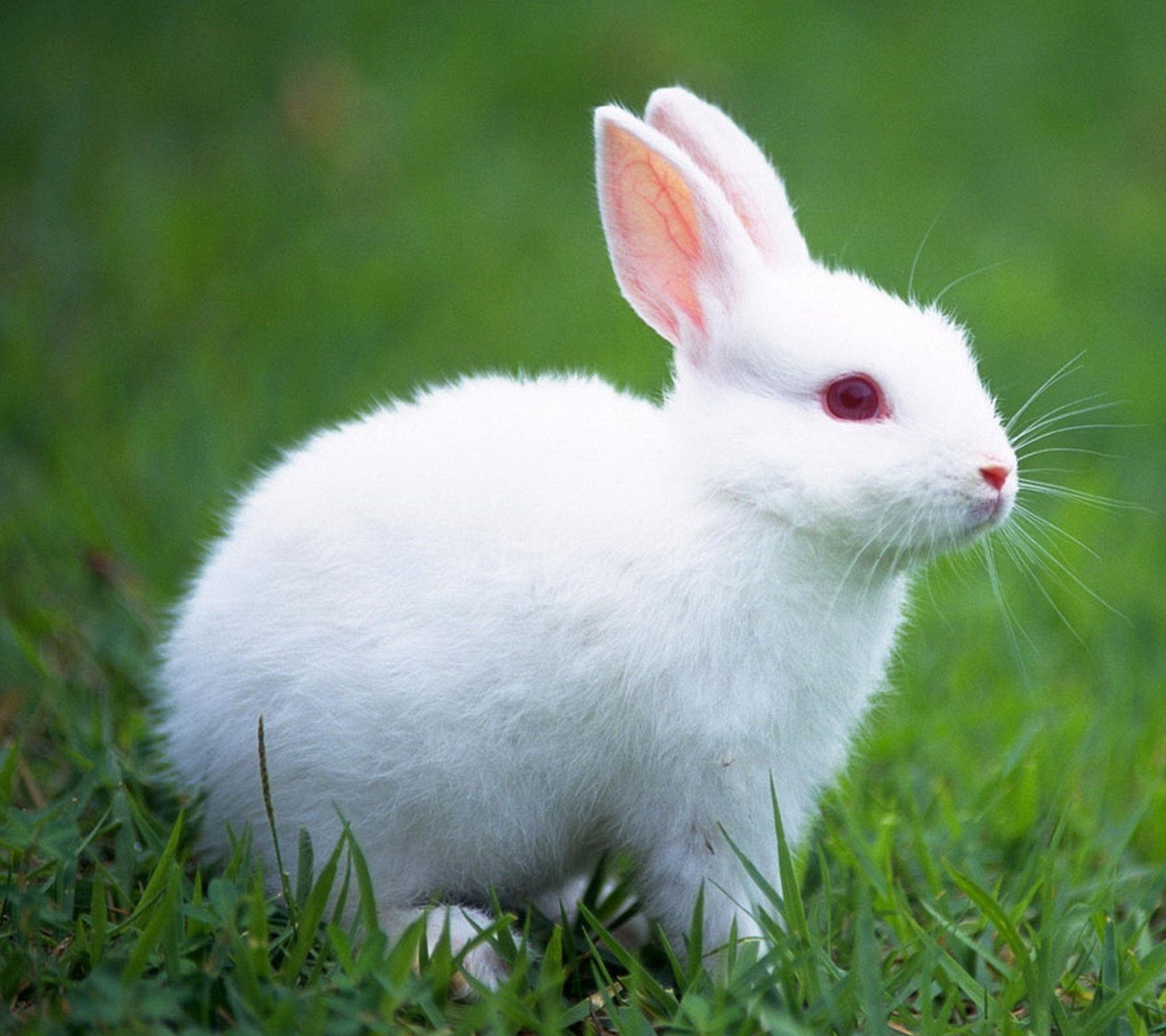 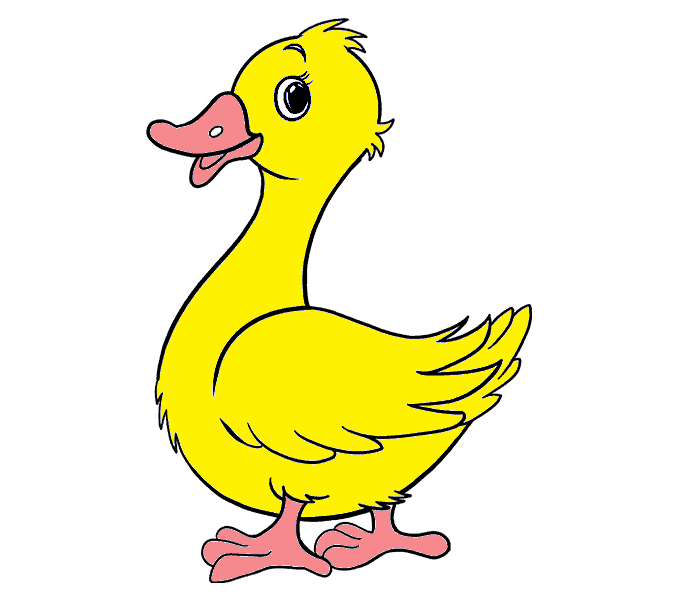 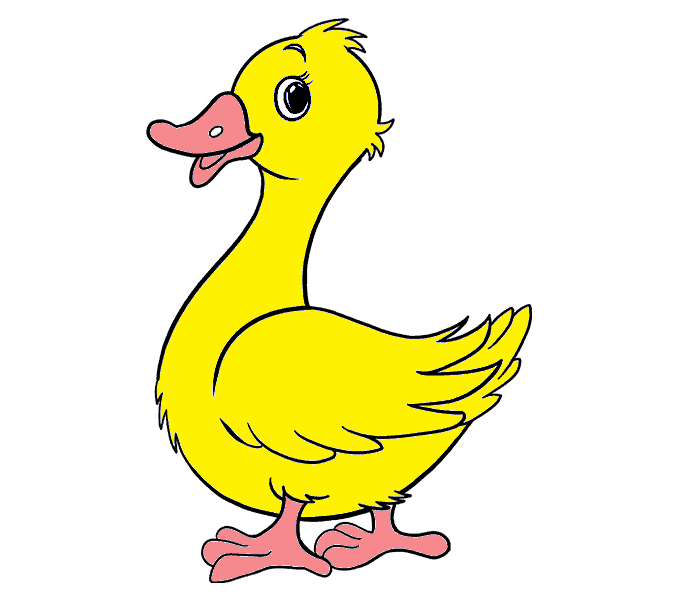 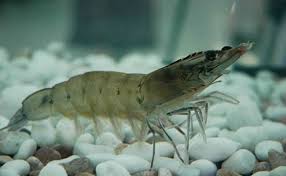 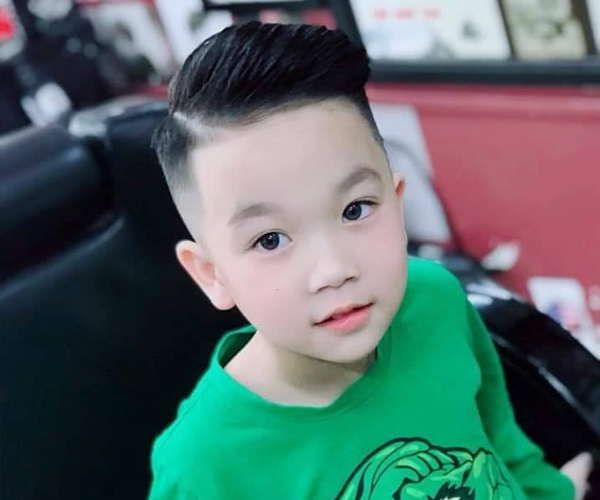 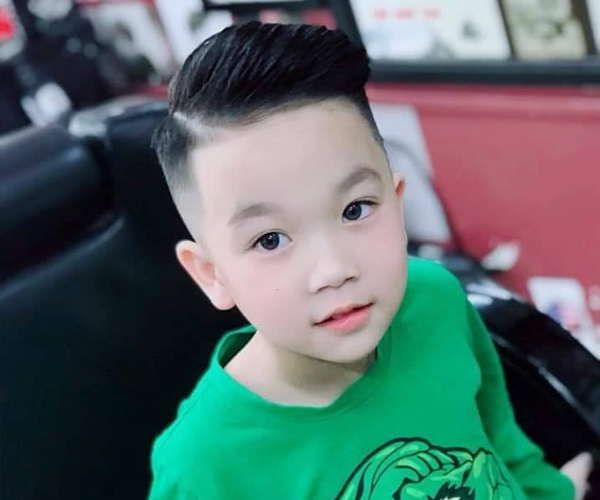 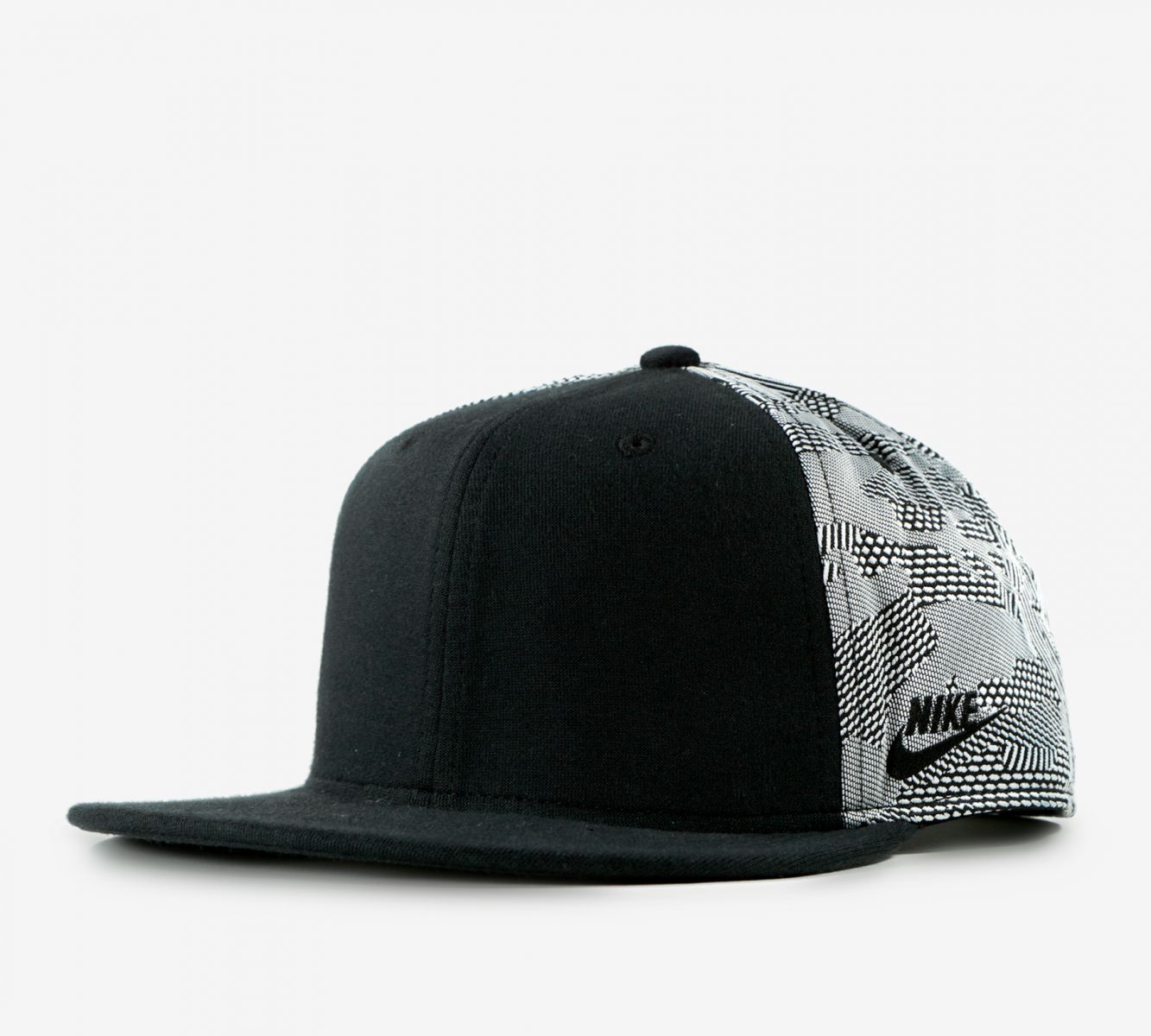 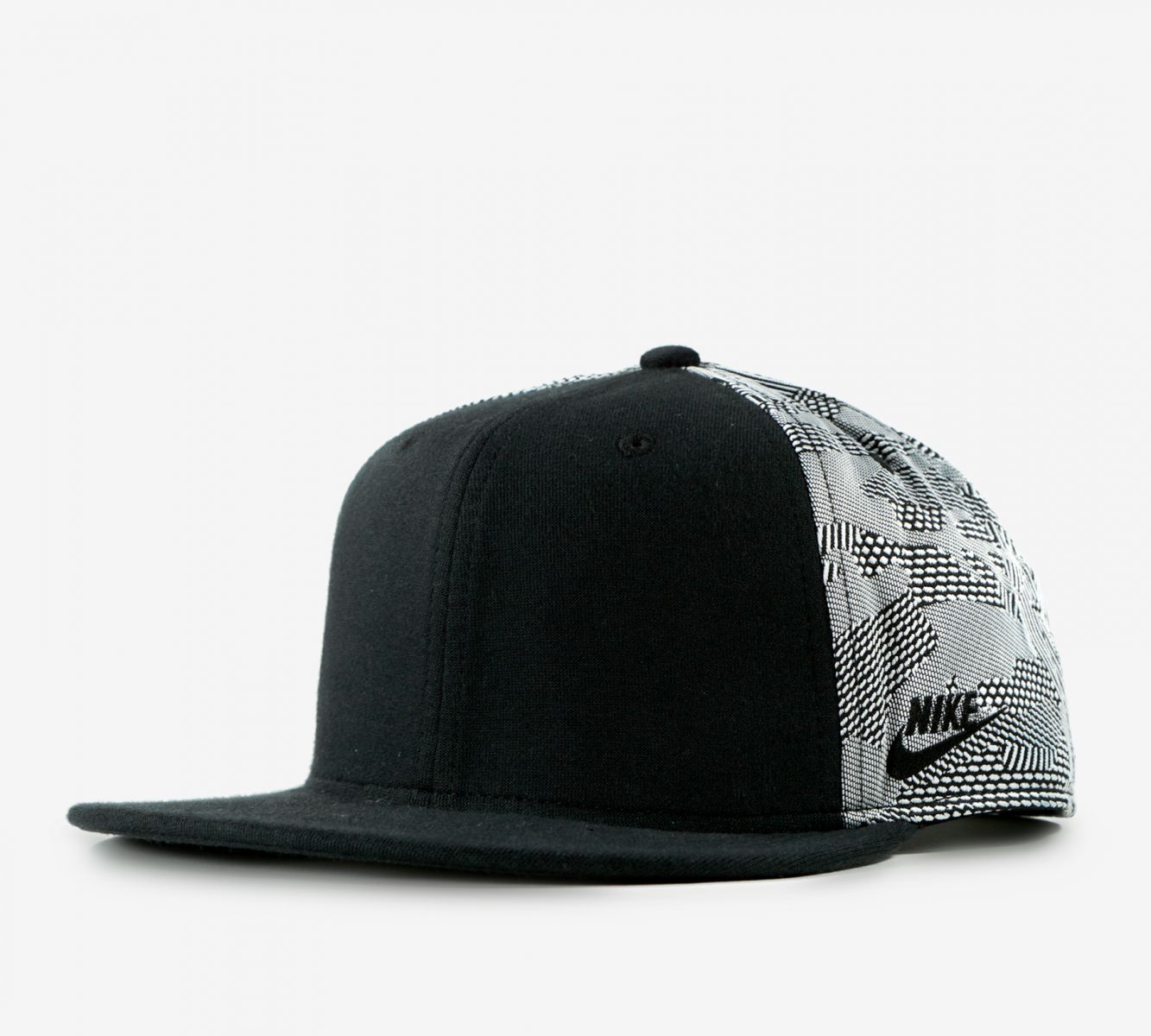